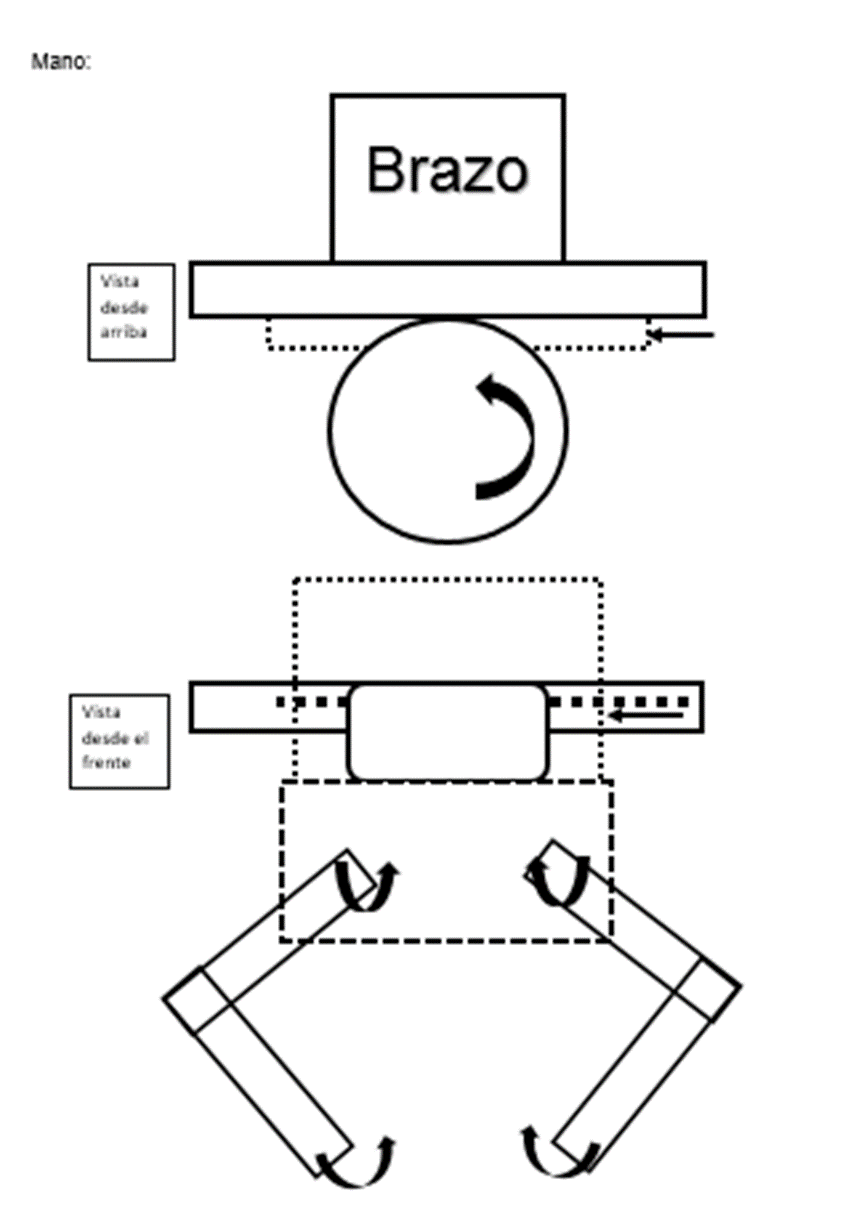 Diseño final de la Mano
Consistía en una pinza la cual cumplía la función de tomar las piezas, unida a una especie de engranaje, el cual le permitía realizar el giro necesario para ir ordenando las piezas.
Mecanismo de toma de Pieza
El mecanismo consistía en dos pinzas las cuales
estaban unidas a una jeringa mediante alambres,
al empujar la jeringa, las pinzas se abrían, caso
contrario se cerraban.
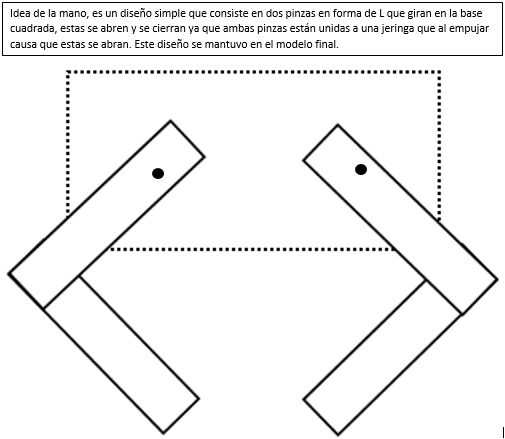 Mecanismo para hacer girar la pieza
El mecanismo para girar la pieza consistía en una especie de engranaje, el que consistía en un cilindro unido a un riel el que tenia la pieza que hace girar al cilindro. La jeringa esta en esta ultima pieza, al empujar el cilindro gira y gira la pieza.
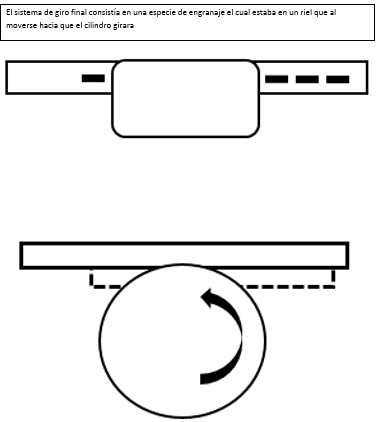 Cómo se logra dejar las piezas una al 
lado de la otra sin separación
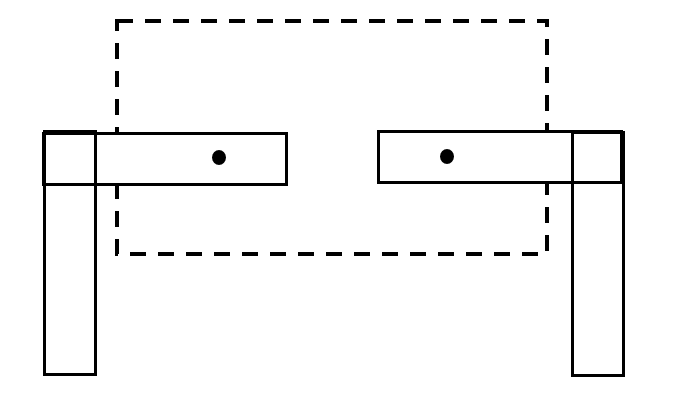 La pinza tiene la capacidad de abrirse de manera que puede tomar las tres piezas y apretarlas, al hacer esto las piezas se ordenan y se puede construir de la forma pedida.
Cumplimiento de objetivos
Diseñar e implementar un brazo hidráulico.
Aplicar conceptos científicos.
Utilización de herramientas computacionales.
Levantamiento y desplazamiento de bloques “Jenga”.
Aspectos a mejorar
Mejor distribución de tiempo y trabajo.
Pre-practica del manejo de la mano.
Supervisar el guardado del brazo.
Funcionamiento de grupo como equipo
A pesar de la escasa practica, bueno.
Buena distribución de tareas.
Buena comunicación.
Buena disposición y desempeño en general.
Aprendizajes obtenidos
Trabajo en equipo.
Mejor comunicación.
Aprovechamiento de habilidades.
Mantener la calma.
Siempre estar abierto a ideas.